Twelve-tone music
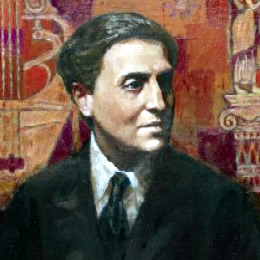 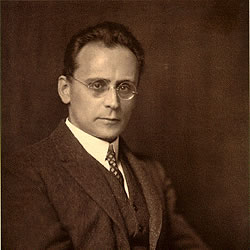 12-tone composition after Schoenberg
Vienna: Schoenberg’s prize students
Alban Berg (1885-1935)
Anton Webern (1883-1945)
Princeton: followers of Schoenberg
Roger Sessions (American, 1896-1985)
Milton Babbitt (American, b.1916; a pupil of Sessions)
Paris, Darmstadt: followers of Webern
Pierre Boulez (French, b.1926)
Karlheinz Stockhausen (German, b.1928)
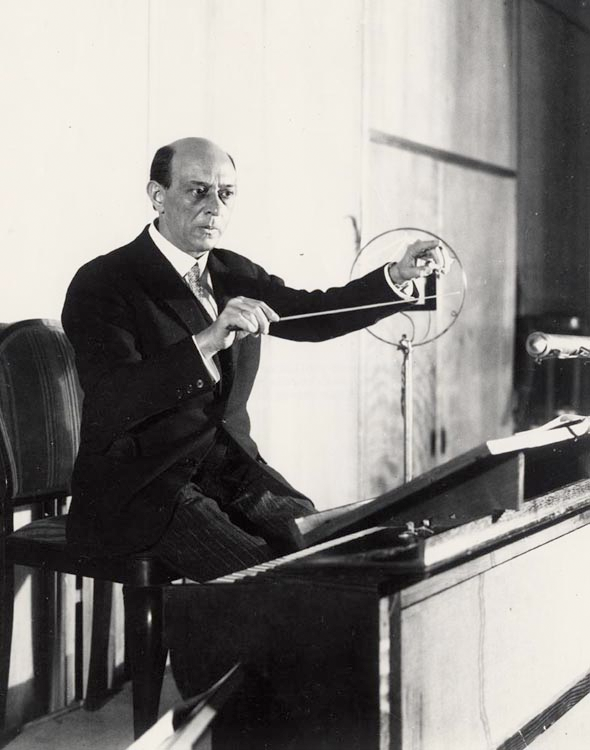 Schoenberg at outset of WWI (1914-):  looking for a way to bring complete chromaticism (“atonality”) under some kind of control
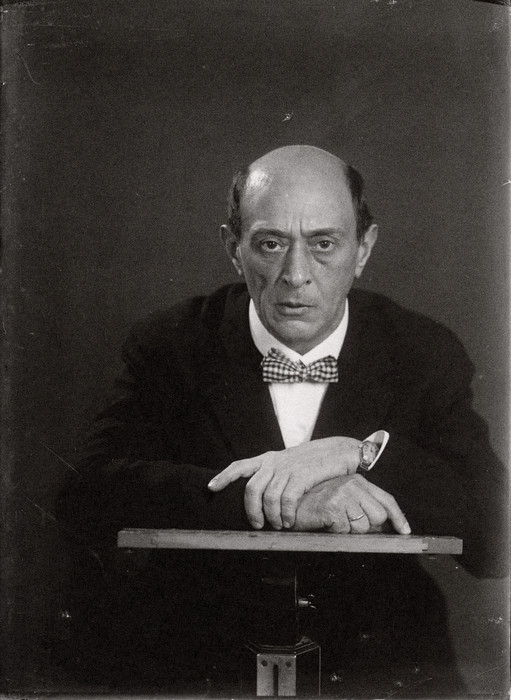 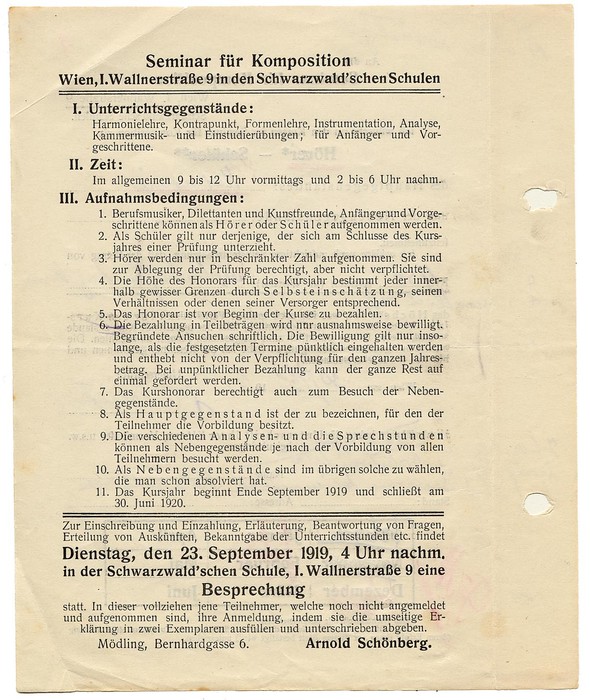 Gradually working his way toward “mature” twelve-tone music:  (1) consistent “rotation” of the 12 chromatic pitches (i.e., consistent atonality); (2) writing around a strict and deterministic ordering of pitches
Schoenberg’s “transitional” works:  Piano Pieces, Op. 23; Serenade, Op. 24 (all 1920-23)
  “mature” twelve-tone works:  Piano Suite, Op. 25 (1921-23); Wind Quintet, Op. 26 (1923-24)
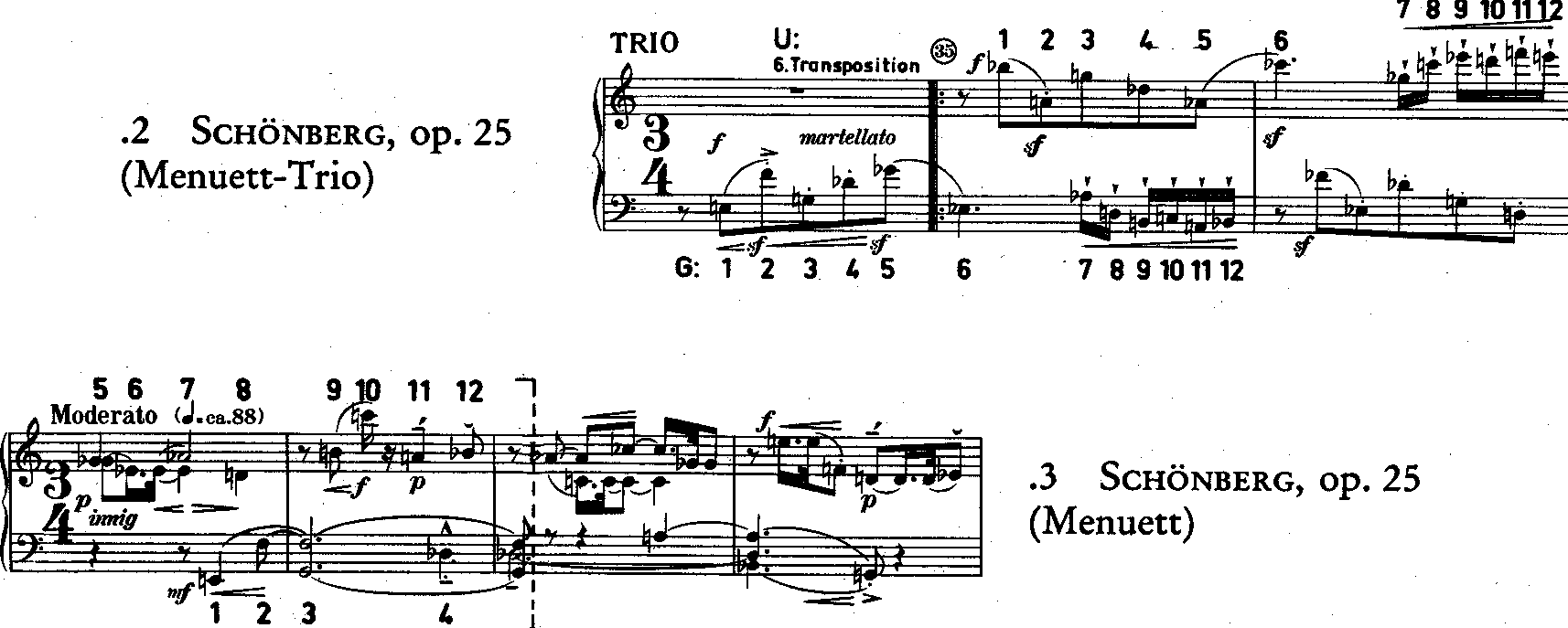 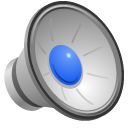 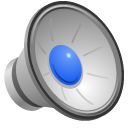 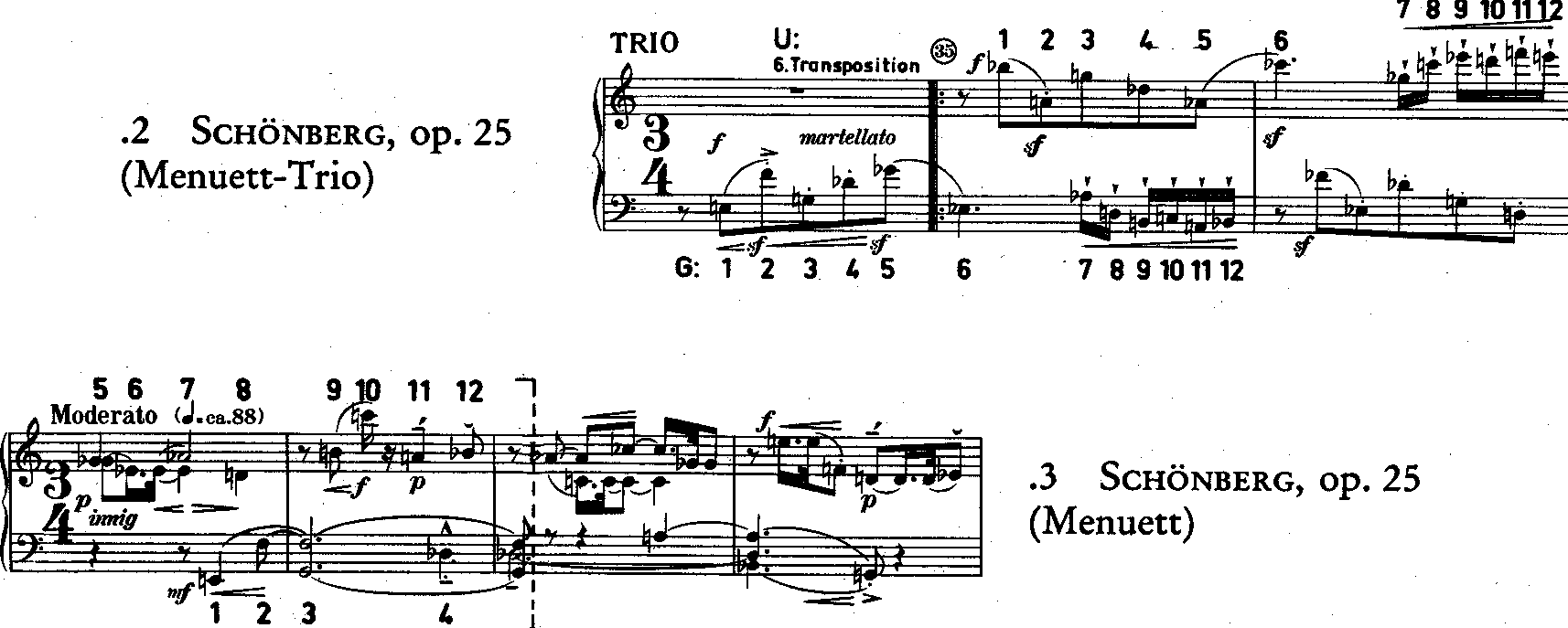 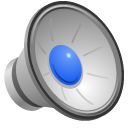 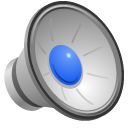 After devising 12-tone (he called it a “method” rather than a “system”), Schoenberg was able to return to large-scale composition
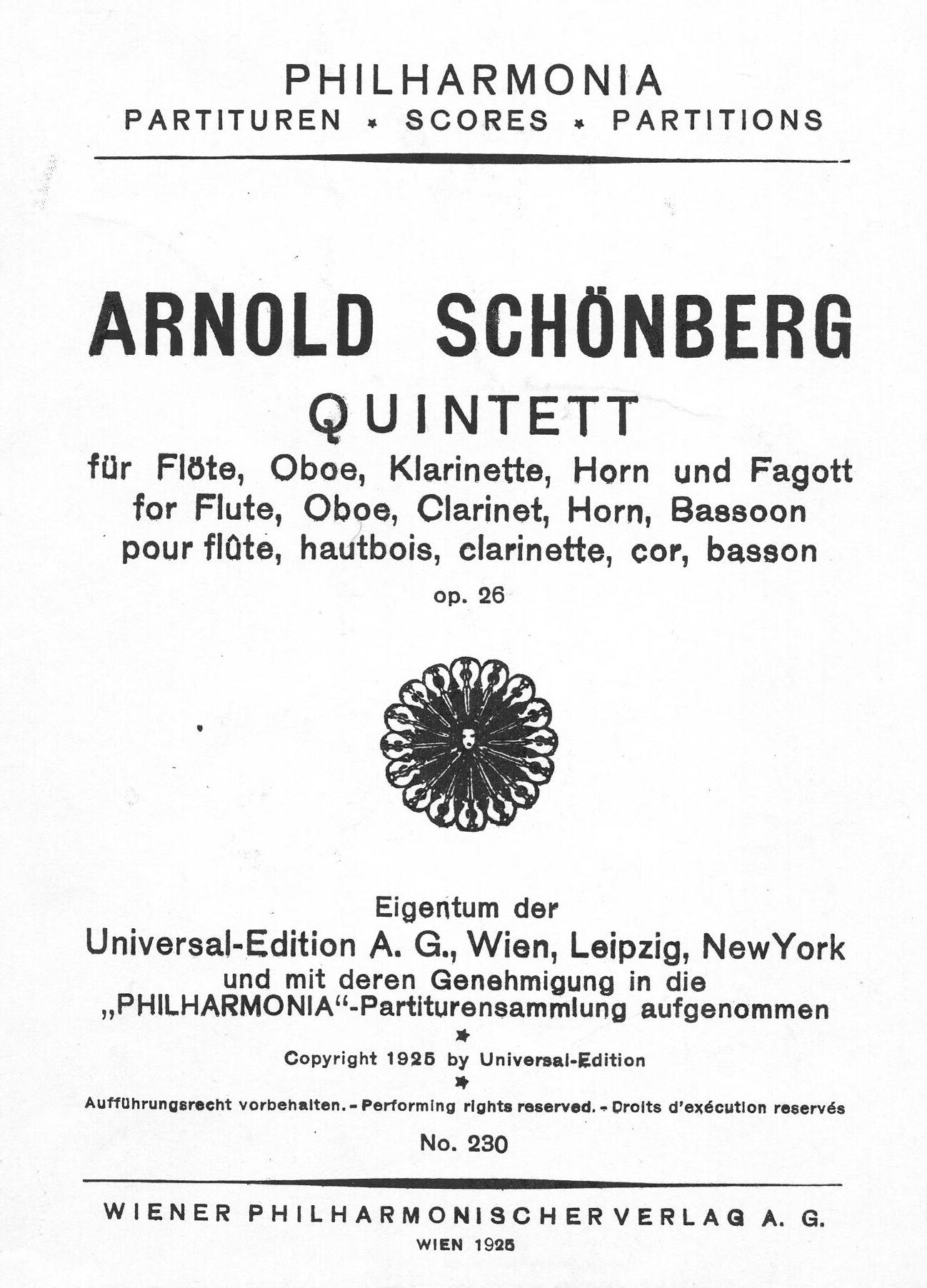 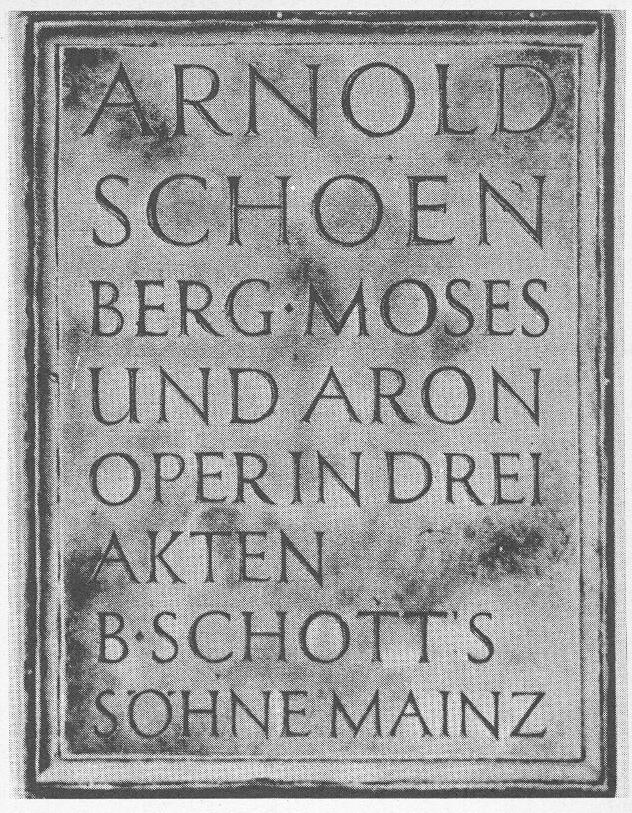 Composer as craftsman, designer, & inventor: a set of playing cards & box designed by Schoenberg
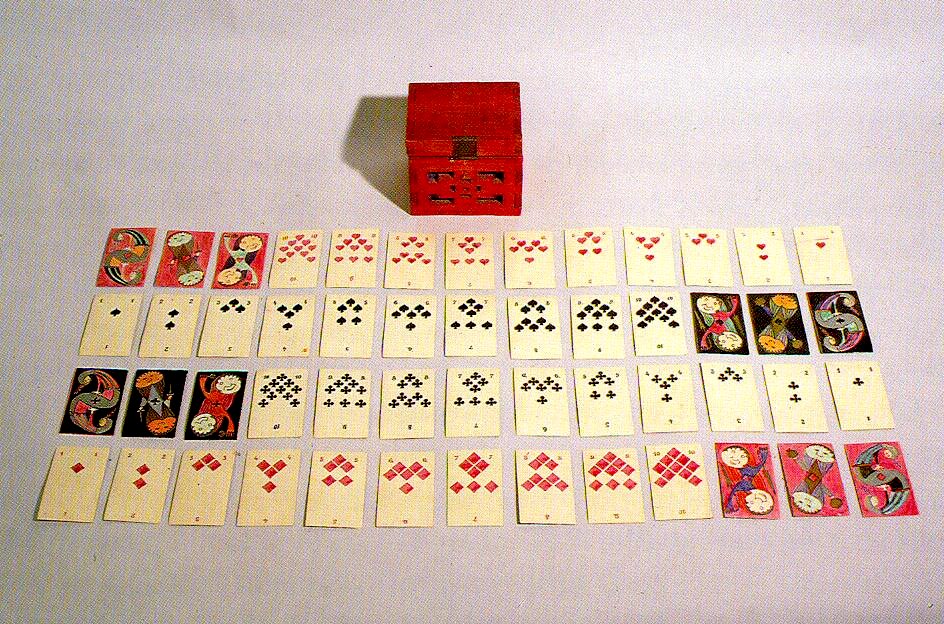 Schoenberg had numerical superstitions, as shown by this passage from his Violin Fantasy, Op.47 (1949):
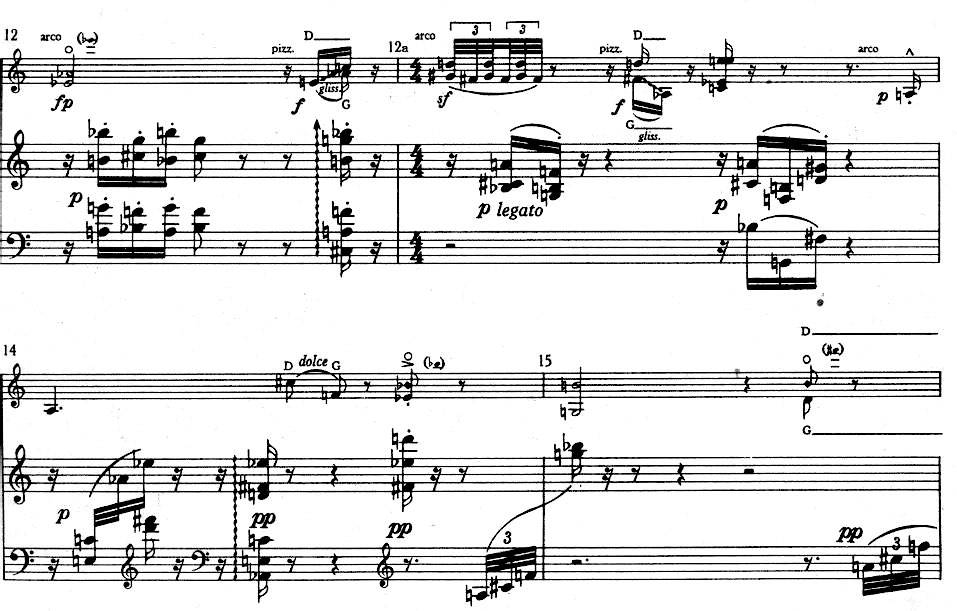 Composer as scientist
12-tone techniques moved composition closer to fulfilling “the law of unity of musical space”
Godowsky, Einstein and Schoenberg (NY, 1934)
Schoenberg conceived the 12-tone row as an extension of the motive as developed by Beethoven and Brahms
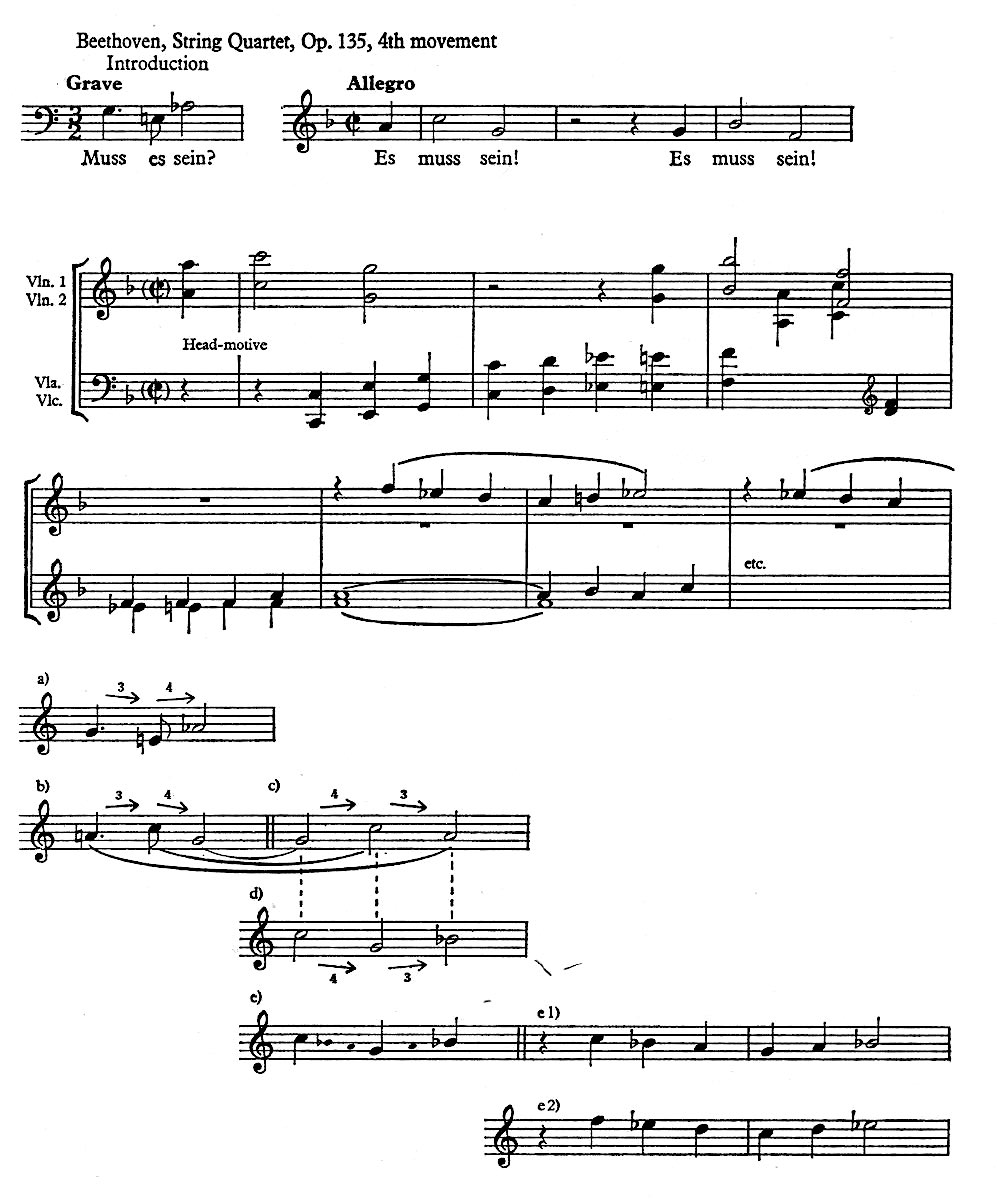 As Beethoven’s and Brahms’s motives determined their music, 12-tone music realizes the musical possibilities latent in the 12-tone row: 
the row functions as both structure and content
The Row in the second Viennese School
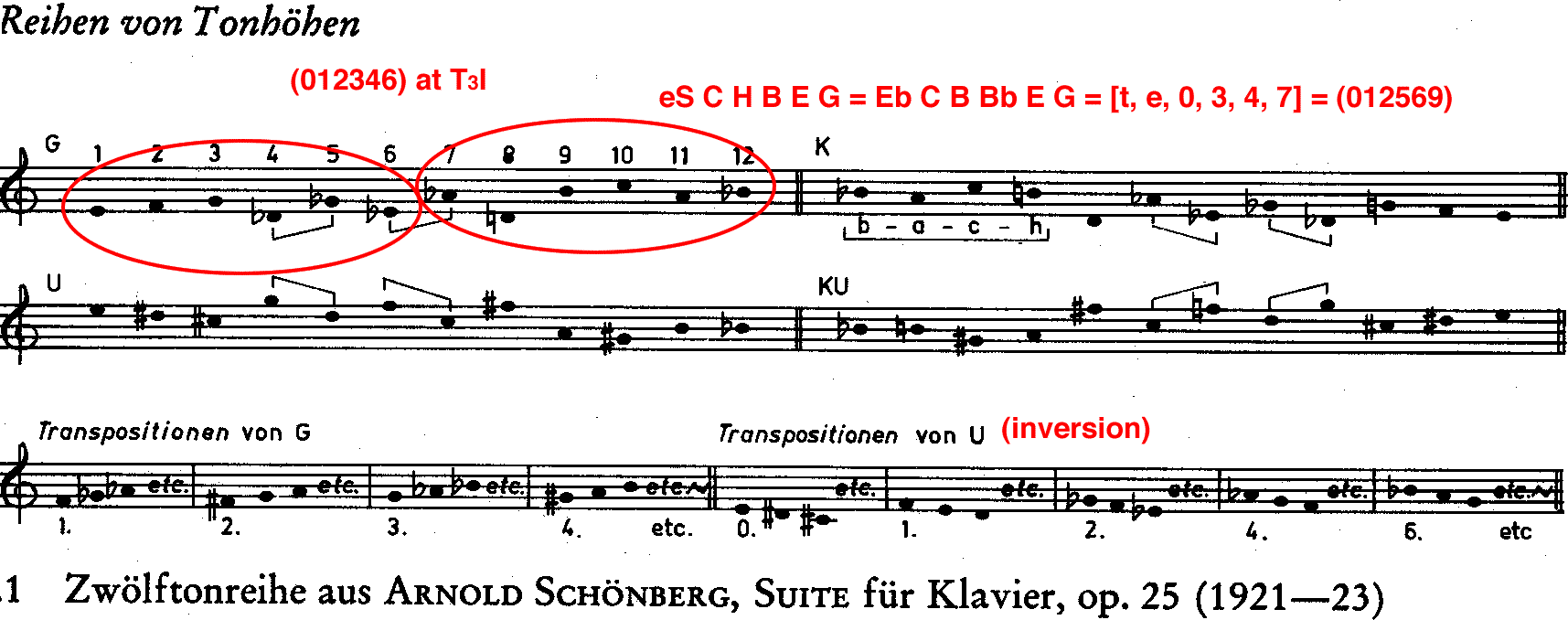 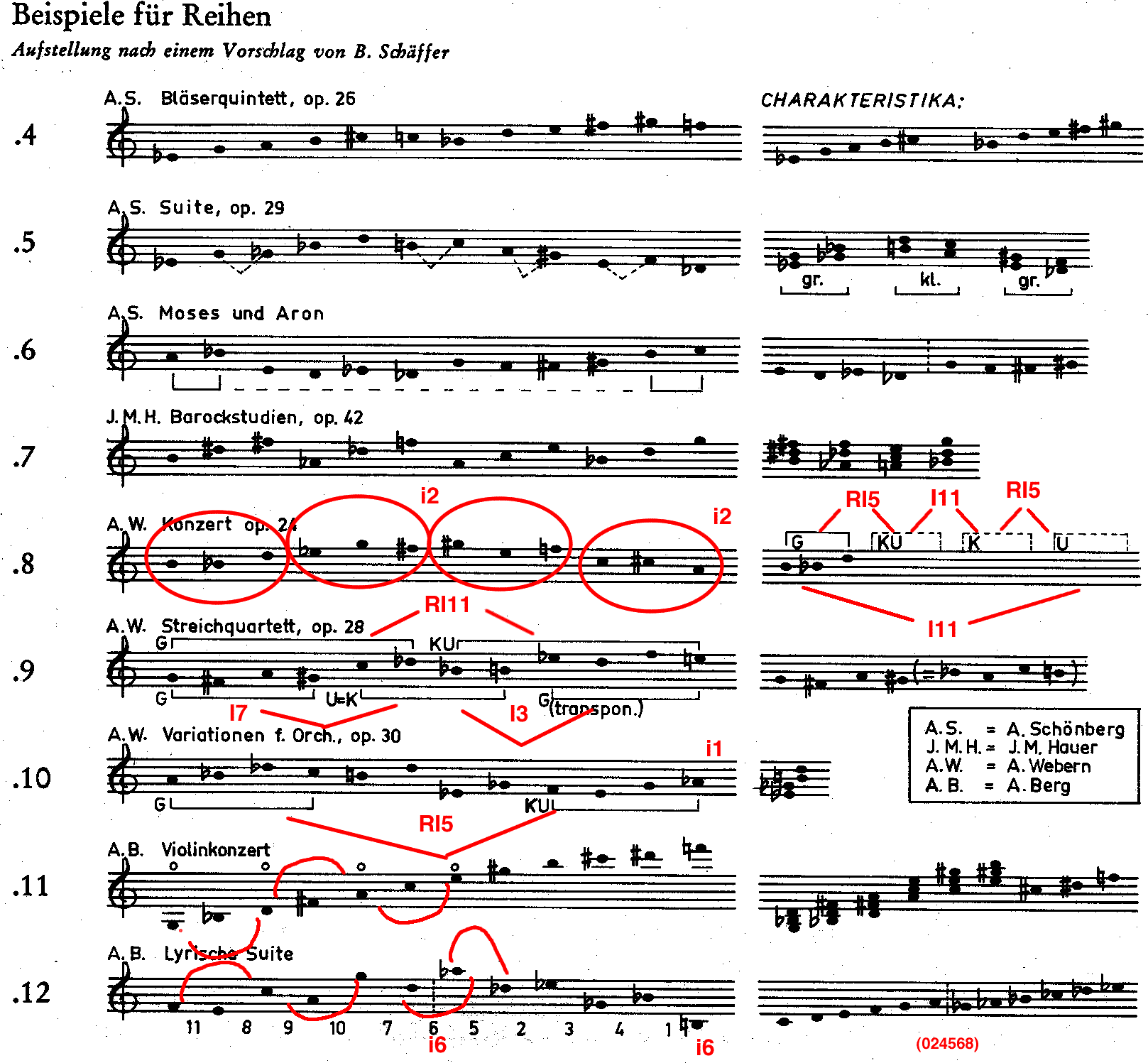 Schoenberg
Webern
Berg
Webern, Concerto for Nine Instruments, op. 24
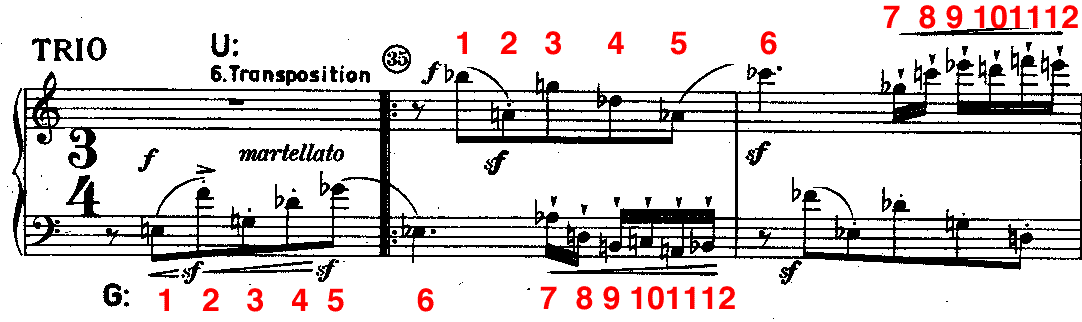 P0: 0 E 3 4 8 7 9 5 6 1 2 T
P0: 0 E 3 4 8 7 9 5 6 1 2 T
Interval series: <11,4,1,4,11,2,8,1,7,1,8,6,8,1,7,1,8,2,11,4,1,4,11>
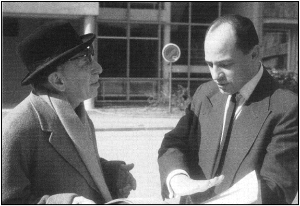 RI11
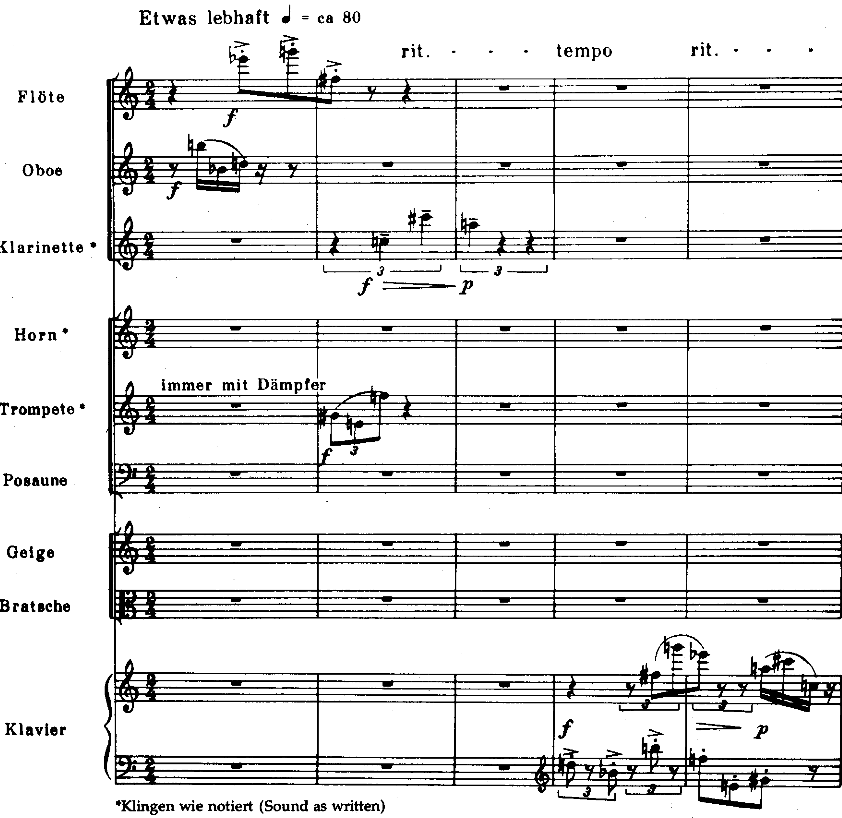 P11
RI0
P0
Alban Berg was the last of the three Viennese composers to take up the 12-tone method, and he turned it to his own stylistic and expressive ends
He was interested in basic 12-tone concept of order rather than circulating the complete chromatic
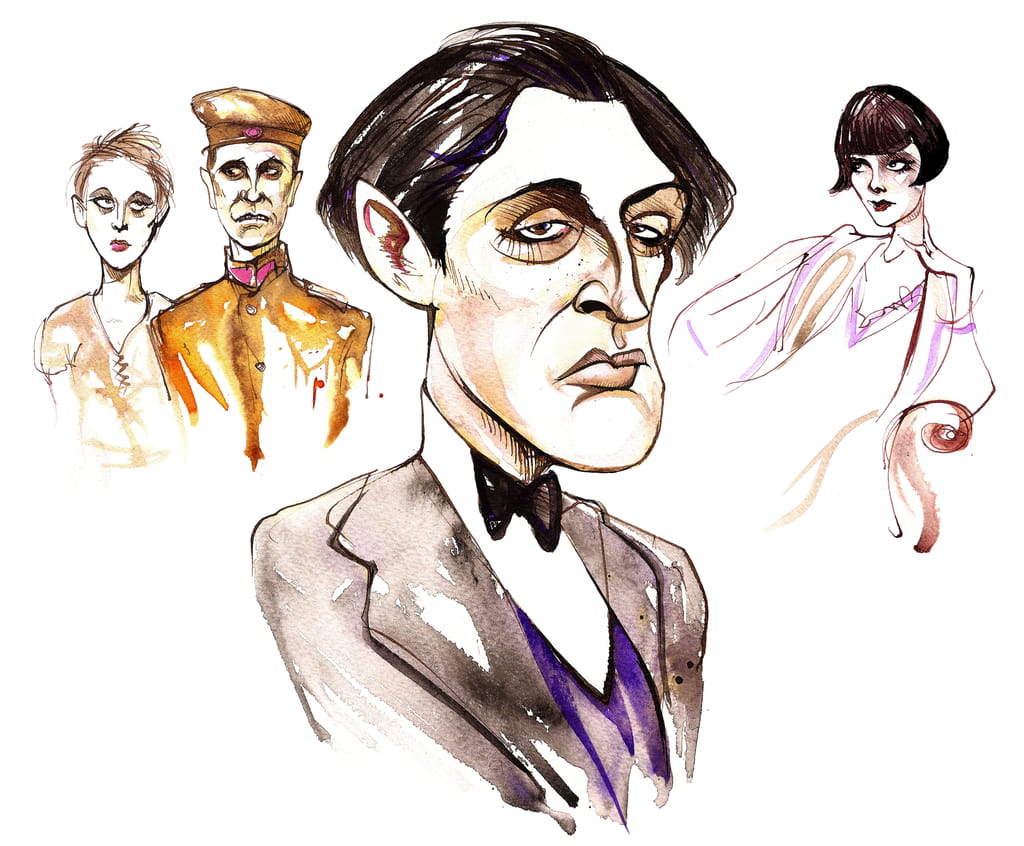 Chamber Concerto for Violin, Piano, 13 winds (1925) 
Lyric Suite for string quartet (1926) 
Der Wein - concert aria to words by Baudelaire (1929) 
Lulu - 3-act opera (left unfinished on his death)
Violin Concerto (1935)
Violin Concerto by Alban Berg — In Memory of an Angel
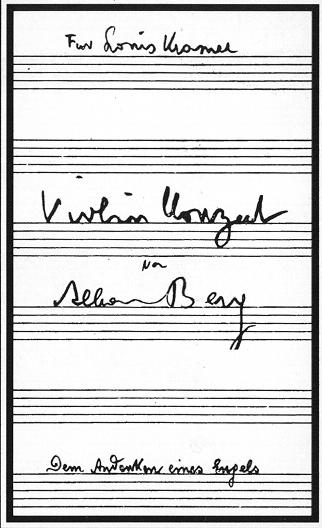 Did Berg also write the concerto as a requiem for himself? he died soon after finishing it
Manon Gropius (1917-35)
Berg: characteristic 12-writing in the Violin Concerto
• Row idiosyncratically designed, in 3rds!
• Opening of 1st movement: skipping every other pitch in two rows a minor 3rd apart in transposition, creating 5ths
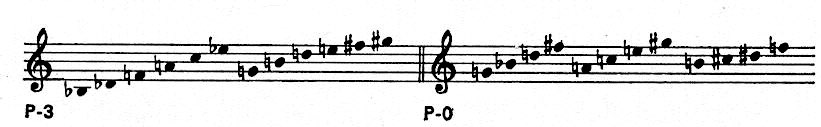 P-0
P-3
8
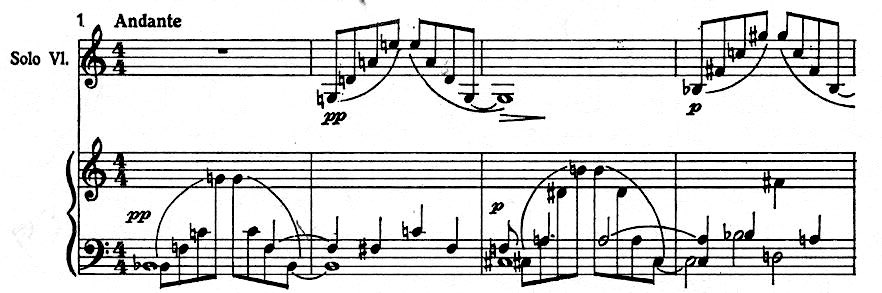 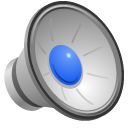 6
5
7
2
4
3
P-0
10
9
1
10? 12?
7
8
6
5
4
(4)
3
1
(11)
2
(9)
P-3
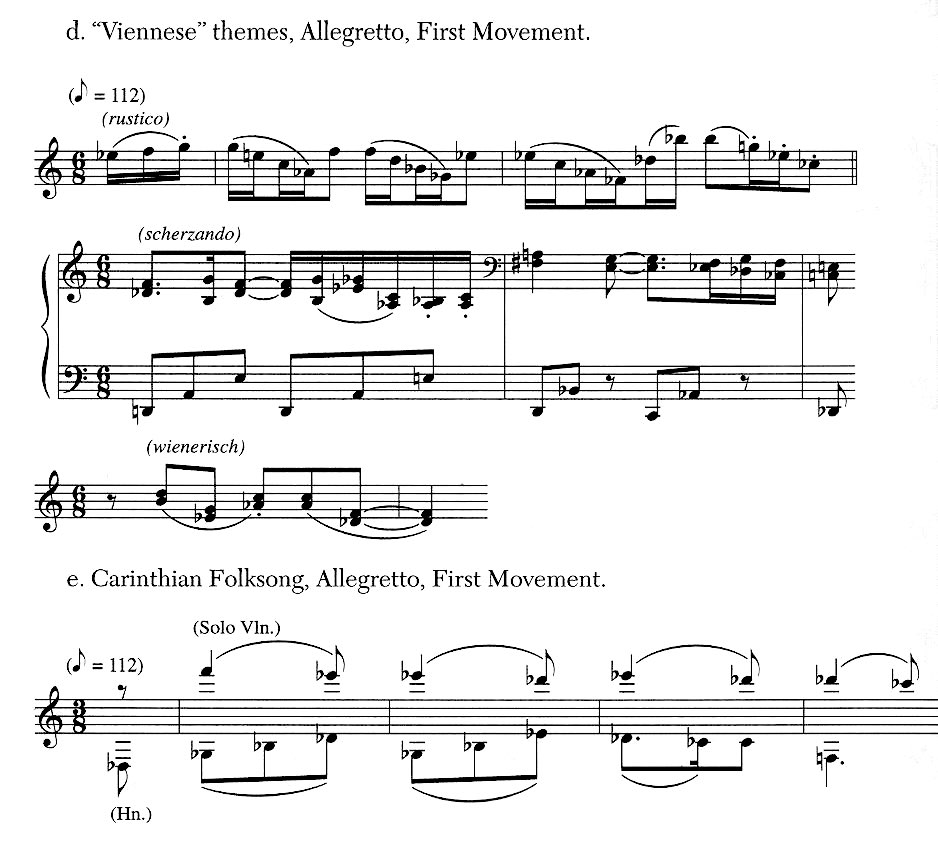 B’s 12-tone techniques allowed him to incorporate tonal & folk melodies into the Violin Concerto
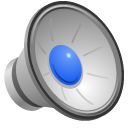 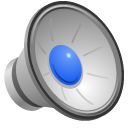 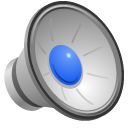 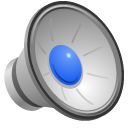 Opening of 4th movement: incorporates tonal chorale tune “Es ist genug” (in solo violin) into 12-tone writing
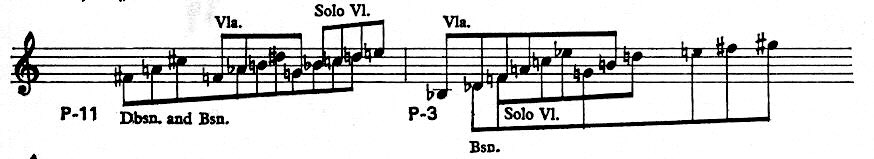 P-11
P-3
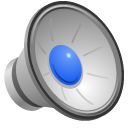 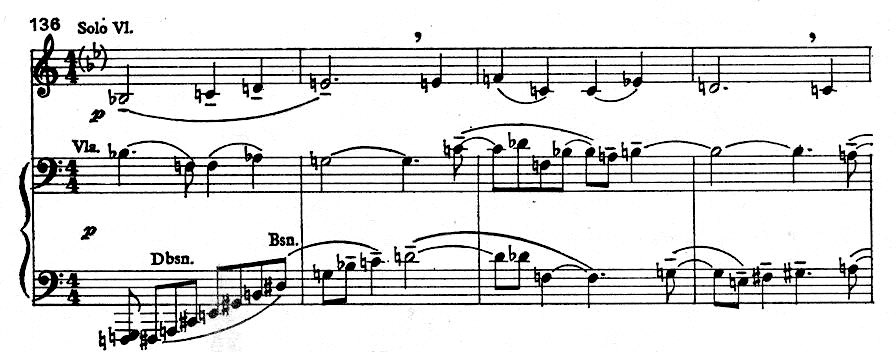 Herr, wenn es  dir  ge  -   fällt
Es        ist   ge  -  nug!
Protestant chorale “Es ist genug!” in J.S. Bach’s harmonization
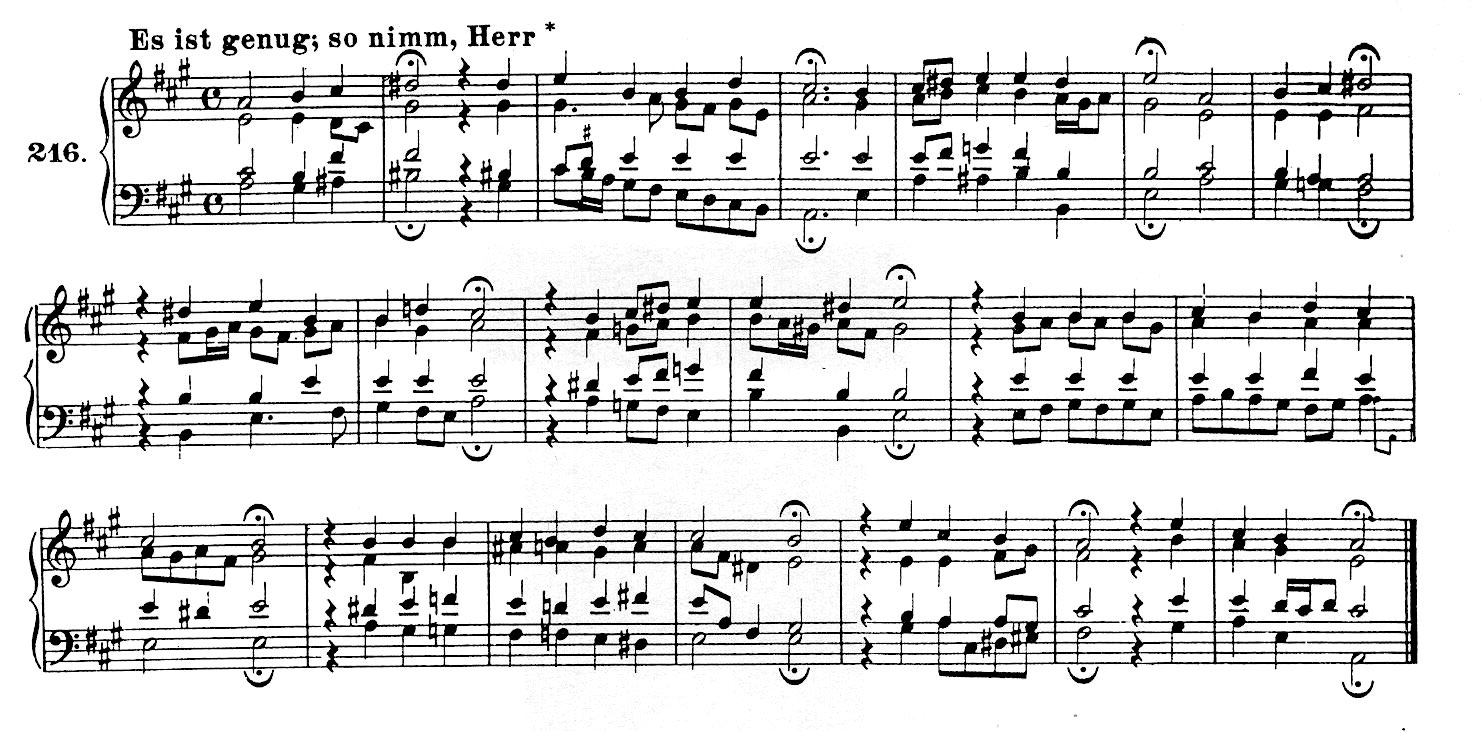 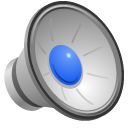 Es ist genug! Herr, wenn es Dir gefällt, so spanne mich doch aus! Mein Jesus kommt: nun gute Nacht, 0 Welt! Ich fahr' in's Himmelhaus. Ich fahre sicher hin mit Frieden, mein großer Jaammer bleibt darnieden.  Es ist genug.

(It is enough; Lord, when it pleases Thee do Thou unshackle me. My Jesus comes; I bid the world farewell, and go, in peace to dwell. In Heaven's house I then will find me, my cares and troubles all behind me. It is enough.)
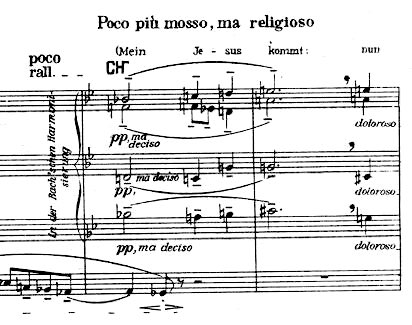 clarinets
(3) Allegro
(4) Adagio
Violin Concerto in 4 movements, with a break only between 2nd and 3rd:  
(1) Andante; (2) Allegretto; (3) Allegro; (4) Adagio
Chorale (136-57)
Var.1 (158-77)
Var.2 (178-97)
Carinthian folktune (198-213)
Coda (214-30)
A1	 B	   A2
	(harp)
(1-42) 	(43-95) (96-135)
Her transcendance beyond earthly life: the chorale “Es ist genug!”
Portrait of Manon in life
Her death-struggle: the fateful rhythm
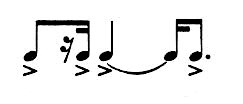 Movement 1a (Andante)
mm. 1-10 Introduction

11-37 A (aaba)

38-76 B (abab)

77-83 Retransition (using material from A)

84-93 A’ (also uses material from intro)

94-103 Codetta/Transition (using material from intro)